系統基模十：意外的敵人
Ａ利Ｂ
結構：
Ａ對策
不利Ｂ
Ａ成功
Ｂ成功
不利Ａ
Ｂ對策
Ｂ利Ａ
變數行為:
對策總量
時間
․描述：　#1  A對策  利A  A成功 
         不利B  B不成功  B
          對策  不利A  A不成
          功 
    #2 …..  
  .
  .
  . 
    #5 A多對策  利A  A成功 
         不利B  B不成功  B
          多對策  不利A  A不
          成功
對
策
總
量
1
國民黨改革的系統思考圖
+
鞏固政權
短期而言，現象解似暫時
  解除危機，長期而言，國
  民黨與民意卻漸行漸遠，
  危機仍愈來愈加深(飲酖
  止渴)。
+
既得利益者危機感
黑金綁樁
_
+
+
國民黨越沉溺於黑金綁樁
   的現象解，文化革新的根
   本解就離的越遠(捨本逐
    末)。
+
維持勝選
黨派競爭
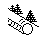 +
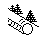 民心不滿
_
+
_
體制清明
改造壓力
+
+
文化革新
2